Why Fostering Good Business Ethics Is Important
To gain the good will of the community
To create an organization that operates consistently
To foster good business practices
To protect organization/employees from legal action
To avoid unfavorable publicity
Ethics in Information Technology, Fourth Edition
1
Gaining the Good Will of the Community
Organizations have fundamental responsibilities to society
Declared in formal statement of company’s principles or beliefs
Include:
Making contributions to charitable organizations and nonprofit institutions
Providing benefits for employees in excess of legal requirements
Choosing economic opportunities that might be more socially desirable than profitable
Ethics in Information Technology, Fourth Edition
2
Gaining the Good Will of the Community (cont’d.)
Socially responsible activities create good will
Good will makes it easier for corporations to conduct business
Ethics in Information Technology, Fourth Edition
3
Creating an Organization That Operates Consistently
Consistency ensures that employees:
Know what is expected of them
Can employ the organization’s values to help them in decision making
Consistency also means that shareholders, customers, suppliers, and community know what they can expect of the organization
Ethics in Information Technology, Fourth Edition
4
Creating an Organization That Operates Consistently (cont’d.)
Many companies share the following values:
Operate with honesty and integrity, staying true to organizational principles
Operate according to standards of ethical conduct, in words and action
Treat colleagues, customers, and consumers with respect
Strive to be the best at what matters to the company
Value diversity
Make decisions based on facts and principles
Ethics in Information Technology, Fourth Edition
5
Fostering Good Business Practices
Good ethics means good business/improved profits
Companies that:
Produce safe and effective products
Avoid costly recalls and lawsuits
Provide excellent service that retains customers
Develop and maintain strong employee relations 
Suffer lower turnover rates
Enjoy better employee morale
Ethics in Information Technology, Fourth Edition
6
Fostering Good Business Practices (cont’d.)
Suppliers/business partners place priority on working with companies that operate in a fair and ethical manner
Bad ethics means bad business/waning profits
Bad ethics can lead to bad business results
Bad ethics can have a negative impact on employees
Ethics in Information Technology, Fourth Edition
7
Protecting the Organization and Its Employees from Legal Actions
U.S. Supreme Court established that an employer can be held responsible for the acts of its employees
This principle is called respondeat superior
Coalition of several legal organizations argues establishment of ethics and compliance programs should reduce criminal liability of organization
Others argue company officers should not be given light sentences if their ethics programs are ineffective
Ethics in Information Technology, Fourth Edition
8
Avoiding Unfavorable Publicity
Public reputation of company strongly influences: 
Value of its stock
How consumers regard products and services
Degree of oversight received from government
Amount of support and cooperation received
Organizations are motivated to build strong ethics programs to avoid negative publicity
Ethics in Information Technology, Fourth Edition
9
Improving Corporate Ethics
Characteristics of a successful ethics program
Employees willing to seek advice about ethical issues
Employees feel prepared to handle situations that could lead to misconduct
Employees are rewarded for ethical behavior
Employees are not rewarded for success obtained through questionable means
Employees feel positive about their company
Ethics in Information Technology, Fourth Edition
10
Appointing a Corporate Ethics Officer
Corporate ethics officer
Provides vision and leadership in business conduct
Should be well-respected, senior-level manager who reports directly to the CEO
Ensures ethical procedures are put in place
Creates and maintains ethics culture
Is responsible for key knowledge/contact person for ethical issues
Ethics in Information Technology, Fourth Edition
11
Ethical Standards Set by Board of Directors
Board oversees the organization’s business activities and management 
Board members of company are expected to: 
Conduct themselves according to the highest standards of personal and professional integrity
Set standard for company-wide ethical conduct 
Ensure compliance with laws and regulations
Create environment in which employees can seek advice about business conduct, raise issues, and report misconduct
Ethics in Information Technology, Fourth Edition
12
Establishing a Corporate Code of Ethics
Code of ethics
Highlights an organization’s key ethical issues 
Identifies overarching values and important principles
Focuses employees on areas of ethical risk
Offers guidance for employees to recognize and deal with ethical issues
Provides mechanisms to report unethical conduct
Help employees abide by the law, follow necessary regulations, and behave in an ethical manner
Ethics in Information Technology, Fourth Edition
13
Establishing a Corporate Code of Ethics (cont’d.)
Sarbanes-Oxley Act of 2002
Enacted in response to public outrage over several major accounting scandals
Section 404 requires that the CEO and CFO sign any SEC filing to attest to its accuracy
Section 406 requires public companies to disclose whether or not they have a code of ethics and if any waivers to that code have been granted
Ethics in Information Technology, Fourth Edition
14
Establishing a Corporate Code of Ethics (cont’d.)
Cannot gain company-wide acceptance unless it is: 
Developed with employee participation 
Fully endorsed by organization’s leadership
Must continually be applied to company’s decision making and emphasized as part of its culture
Breaches in the code of ethics must be identified and dealt with appropriately
Ethics in Information Technology, Fourth Edition
15
Establishing a Corporate Code of Ethics (cont’d.)
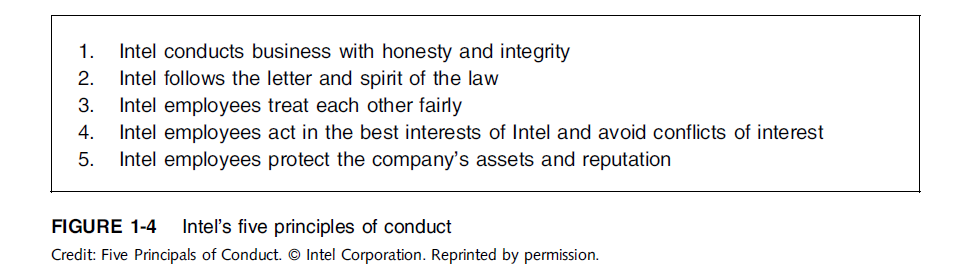 Ethics in Information Technology, Fourth Edition
16
Conducting Social Audits
Social audit
Reviews how well organization is meeting ethical and social responsibility goals
Communicates new goals for upcoming year
Shared broadly with employees, shareholders, investors, market analysts, customers, suppliers, government agencies, and local communities
Ethics in Information Technology, Fourth Edition
17
Requiring Employees to Take Ethics Training
Personal convictions improved through education
Comprehensive ethics education program encourages employees to act responsibly and ethically
Often presented in small workshop formats
Employees apply code of ethics to hypothetical but realistic case studies
Demonstration of recent company decisions based on principles from the code of ethics
Ethics in Information Technology, Fourth Edition
18
Requiring Employees to Take Ethics Training (cont’d.)
Critical that training increase the percentage of employees who report incidents of misconduct
Employees must:
Learn effective ways of reporting incidents
Be reassured their feedback will be acted on without retaliation
Ethics in Information Technology, Fourth Edition
19
Including Ethical Criteria in Employee Appraisals
Only 43% of companies include ethical conduct in employee’s performance appraisal
Ethical criteria include: 
Treating others fairly and with respect
Operating effectively in a multicultural environment
Accepting personal accountability
Continually developing themselves and others
Operating openly and honestly with all
Ethics in Information Technology, Fourth Edition
20
Creating an Ethical Work Environment
Good employees may make bad ethical choices
May be encouraged to do “whatever it takes” to get the job done
Employees need a knowledgeable resource to discuss perceived unethical practices
A manager
Legal or Internal Audit Department
Business Unit’s legal counsel
Anonymously through internal Web site
Ethics in Information Technology, Fourth Edition
21
Creating an Ethical Work Environment (cont’d.)
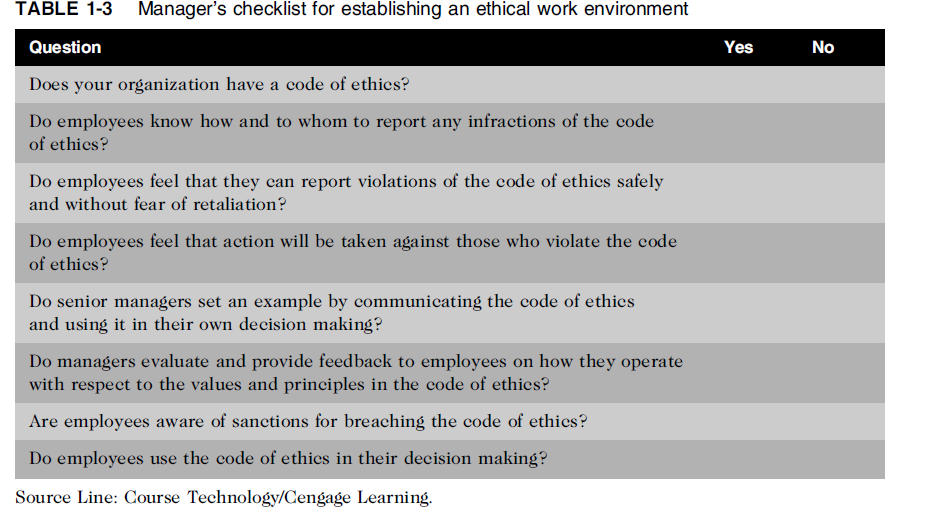 Ethics in Information Technology, Fourth Edition
22
Including Ethical Considerations in Decision Making
Steps in a decision-making process
Develop problem statement
Identify alternatives
Evaluate and choose alternative
Implement decision
Evaluate results
Success
Ethics in Information Technology, Fourth Edition
23
Develop a Problem Statement
Clear, concise description of the issue
Answers these questions:
What causes people to think there is a problem? 
Who is directly affected by the problem? 
Is there anyone else affected? 
How often does it occur? 
What is the impact of the problem? 
How serious is the problem?
Most critical step in decision-making process
Ethics in Information Technology, Fourth Edition
24
Develop a Problem Statement (cont’d.)
Example of a good problem statement: 
“Our product supply organization is continually running out of stock of finished products, creating an out-of-stock situation on over 15 percent of our customer orders, resulting in over $300,000 in lost sales per month.”
Examples of poor problem statements: 
“We need to implement a new inventory control system.” (possible solution, not a problem statement)
“We have a problem with finished product inventory.” (not specific enough)
Ethics in Information Technology, Fourth Edition
25
Identify, Evaluate, and Choose an Alternative
Enlist help to brainstorm alternative solutions
Evaluate by weighing laws, guidelines, and principles
Consider likely consequences of each alternative
Alternative selected must: 
Be ethically and legally defensible
Be consistent with policies and code of ethics
Take into account impact on others
Provide a good solution to problem
Ethics in Information Technology, Fourth Edition
26
Common Approaches to Ethical Decision Making
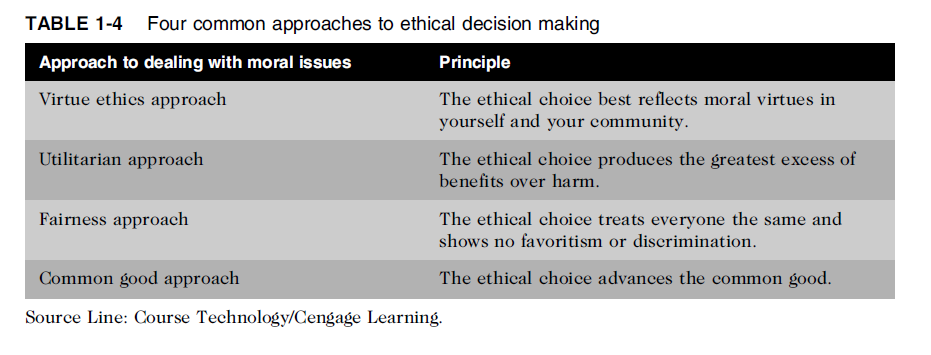 Table 1-5 Four common approaches to ethical decision making
Ethics in Information Technology, Fourth Edition
27
Virtue Ethics Approach
Virtue ethics approach
Focuses on concern with daily life in a community
People guided by virtues to reach “right” decision
More effective than following set of principles/rules
Problems
Does not provide guide for action
Virtue cannot be worked out objectively; depends on circumstances
Ethics in Information Technology, Fourth Edition
28
Utilitarian Approach
Utilitarian approach
Chooses action that has best overall consequences
Finds the greatest good by balancing all interests
Fits concept of value in economics and the use of cost-benefit analysis
Problems
Measuring and comparing values is often difficult
Predicting resulting benefits and harm is difficult
Ethics in Information Technology, Fourth Edition
29
Fairness Approach
Fairness approach
Focuses on fair distribution of benefits/burdens
Guiding principle is to treat all people the same
Problems
Decisions can be influenced by personal bias
Others may consider the decision unfair
Ethics in Information Technology, Fourth Edition
30
Common Good Approach
Common good approach
Work together for common set of values and goals
Implement systems that benefit all people
Problems
Consensus is difficult
Some required to bear greater costs than others
Ethics in Information Technology, Fourth Edition
31
Implement the Decision and Evaluate the Results
Implement the decision
Efficient, effective, timely implementation
Communication is key for people to accept change
Transition plan made easy and pain-free
Evaluate the results
Monitor results for desired effect
Observe impact on organization and stakeholders
Return to “Develop problem statement” step if further refinements may be needed
Ethics in Information Technology, Fourth Edition
32
Ethics in Information Technology
Public concern about the ethical use of information technology includes:
E-mail and Internet access monitoring
Downloading in violation of copyright laws
Unsolicited e-mail (spam)
Hackers and identify theft
Students and plagiarism
Cookies and spyware
Ethics in Information Technology, Fourth Edition
33
Ethics in Information Technology (cont’d.)
The general public does not understand the critical importance of ethics as applied to IT
Important decisions are often left to technical experts
General business managers must assume greater responsibility for these decisions by:
Making decisions based on technical savvy, business know-how, and a sense of ethics
Creating an environment where ethical dilemmas can be discussed openly, objectively, and constructively
Ethics in Information Technology, Fourth Edition
34
Ethics in Information Technology (cont’d.)
Goals of this text
To educate people about the tremendous impact of ethical issues in the successful and secure use of information technology 
To motivate people to recognize these issues when making business decisions 
To provide tools, approaches, and useful insights for making ethical decisions
Ethics in Information Technology, Fourth Edition
35